Project: IEEE P802.15 Working Group for Wireless Personal Area Networks (WPANs)

Submission Title: [The Examples of PAC Use Cases]	
Date Submitted: [26 June 2012]	
Source: [Jongtaek Oh] Company [Hansung University]
Address [389 Samsun Sungbook, Seoul, Korea]
Voice :[+82 10 6889 6062], FAX: [+82 2 760 4435], E-Mail:[jtoh@hansung.ac.kr] 	
Re: [In response to 802.15 TG8 call for presentations.]	
Abstract:	[The examples of PAC use cases and system architecture]
Purpose:	[Information for PAC Functional Requirements]
Notice:	This document has been prepared to assist the IEEE P802.15.  It is offered as a basis for discussion and is not binding on the contributing individual(s) or organization(s). The material in this document is subject to change in form and content after further study. The contributor(s) reserve(s) the right to add, amend or withdraw material contained herein.
Release:	The contributor acknowledges and accepts that this contribution becomes the property of IEEE and may be made publicly available by P802.15.
2012. 7.
Prof. Jongtaek Oh, Hansung University
jtoh@hansung.ac.kr
Contents
Motivation
Introduction to PES
The use cases of PES
The architecture of PES
Conclusion
Motivation
One of the PAC use cases is PES: Use case 4, Smart Home/Office
More emphasis on the applications of PES
Use cases from verticals: electronics and vehicle manufacturers
Introduction to PES(Personal Environment Service)
Machine-to-machine
Machine-to-machine communication is a type of service which exchanges data without human interaction, such as remote sensor, remote bio-monitoring and personal environment service. This service may transfer a small size of data traffic in a large number of sessions. 
Personal environment service
The electric, electronic, and mechanical machine surrounding users can be automatically configured according to the pre-defined and/or self-growing user preference.
< ref>  RECOMMENDATION  ITU-R  M.1822 Framework for services supported by IMT
The conceptual diagram of PES
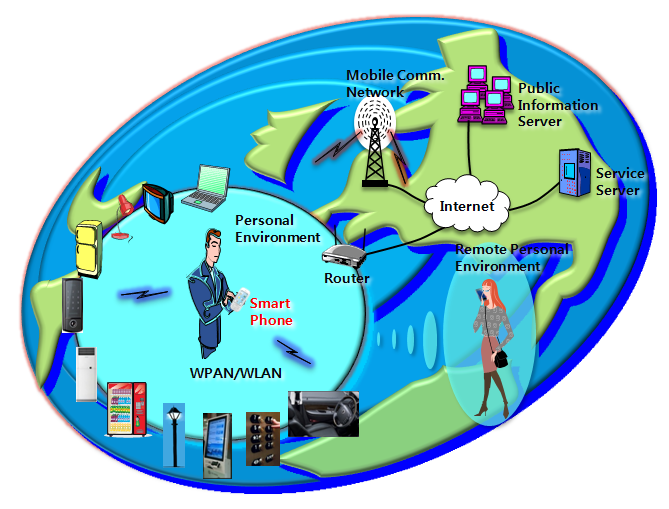 *J.T. Oh and Z. Haas, "Personal environment service based on the integration of mobile communications 
    and wireless personal area networks," IEEE Comm. Mag. Vol. 48, No. 6, pp. 66-72, June 2010.
Use cases for PES
Categorized based on 17 grouped living appliances
Appliance/equipment
Use case
Event examples
Operation scenario
Air conditioner
Cleaner
Video/Audio
Computers
Vehicle
The architecture of PES
Gateway
connection
option
G
repeater
Smart phone
P
P
P
P
sensor
P
P
G
G
S
Internet server
home/office/public place/vehicle
Appliances
Service server
G
S
S
Conclusion
Before determining the PAC spec., the use cases, service scenario, business model, typical system architecture should be developed, first, in order to draw attention from industry and government.
Context awareness or data mining based technology should be considered, seriously.
Convergence technology should be considered with the verticals.
Sensors, home network, smart phone, service server, M2M, mobile communications, WLAN, appliances, vehicles, building automations, SNS, and etc.
It is not simple, PHY and MAC matters.